Новый порядок применения контрольно-кассовой техники
УФНС России по Чувашской Республике
Цели реформы
Передача информации о расчетах в электронном виде в адрес налоговых органов через оператора фискальных данных;

Бесконтактная система администрирования ККТ (возможность осуществления всех регистрационных действий с ККТ и иного юридически значимого документооборота по вопросам применения ККТ через личный кабинет на сайте ФНС России);

Построение системы гарантированного выявления нарушений на основе автоматизированного анализа информации о расчетах, выявления зон риска совершения правонарушений и проведения точечных результативных проверок;

Вовлечение покупателей в гражданский контроль;

Создание новых механизмов защиты интересов и прав потребителей, контроль над ценами социально-значимых товаров и т.д.
2
Как это работает
Осуществляют обработку фискальных данных
Регистрируют и применяют ККТ
Оператор фискальных данных
Продавец
Данные чека с ФП
2
Подтверждение о получении чека и проверка ФП
Осуществляет автоматизированный контроль
Информационный обмен
3
1
Чек
Расчет
Проверяют чеки и направляют жалобы в ФНС России
Покупатель
ФНС России
Проверка чека, сообщения о нарушениях
4
Сообщения о результатах проверки чека
3
Что дает новая система
4
Переходные положения на новый порядок применения ККТ
5
6
Кто может производить расчеты без применения ККТ
Организации и индивидуальные предприниматели с учетом специфики своей деятельности или особенностей своего местонахождения, перечисленные в Законе (продажа ценных бумаг, проездных билетов, обеспечение питанием учащихся и т.д.);
Организации и индивидуальные предприниматели, осуществляющие расчеты в отдаленных или труднодоступных местностях, по установленному перечню;
Аптечные организации, находящиеся в фельдшерско-акушерских пунктах, и фармацевтические организации, расположенные в сельских населенных пунктах, в которых отсутствуют аптечные организации;
Религиозные организации при оказании услуг по проведению религиозных обрядов и церемоний, а также при реализации предметов религиозного культа и религиозной литературы.

 Положения пунктов 1, 2 и 3 не распространяются на организации и индивидуальных предпринимателей, которые используют для осуществления расчетов автоматическое устройство для расчетов, а также осуществляют торговлю подакцизными товарами.
7
Отдельные вопросы в сфере применения ККТ, регулирование которых отнесено к полномочиям органов исполнительной власти субъекта Российской Федерации.
Утверждение перечня ассортимента сопутствующих товаров, при наличии которых в объеме 50% товарооборота продажа газет, журналов осуществляется без применения ККТ. 
Утверждение перечня отдаленных и труднодоступных местностей, в которых организации и индивидуальные предприниматели вправе не применять ККТ при условии выдачи покупателю (клиенту) по его требованию документа, подтверждающего факт осуществления расчета.
Утверждение перечня местностей, удаленных от сетей связи, где пользователи могут применять ККТ в режиме, не предусматривающем обязательную передачу фискальных документов в налоговые органы в электронной форме через оператора фискальных данных.
8
Личный кабинет пользователя ККТ
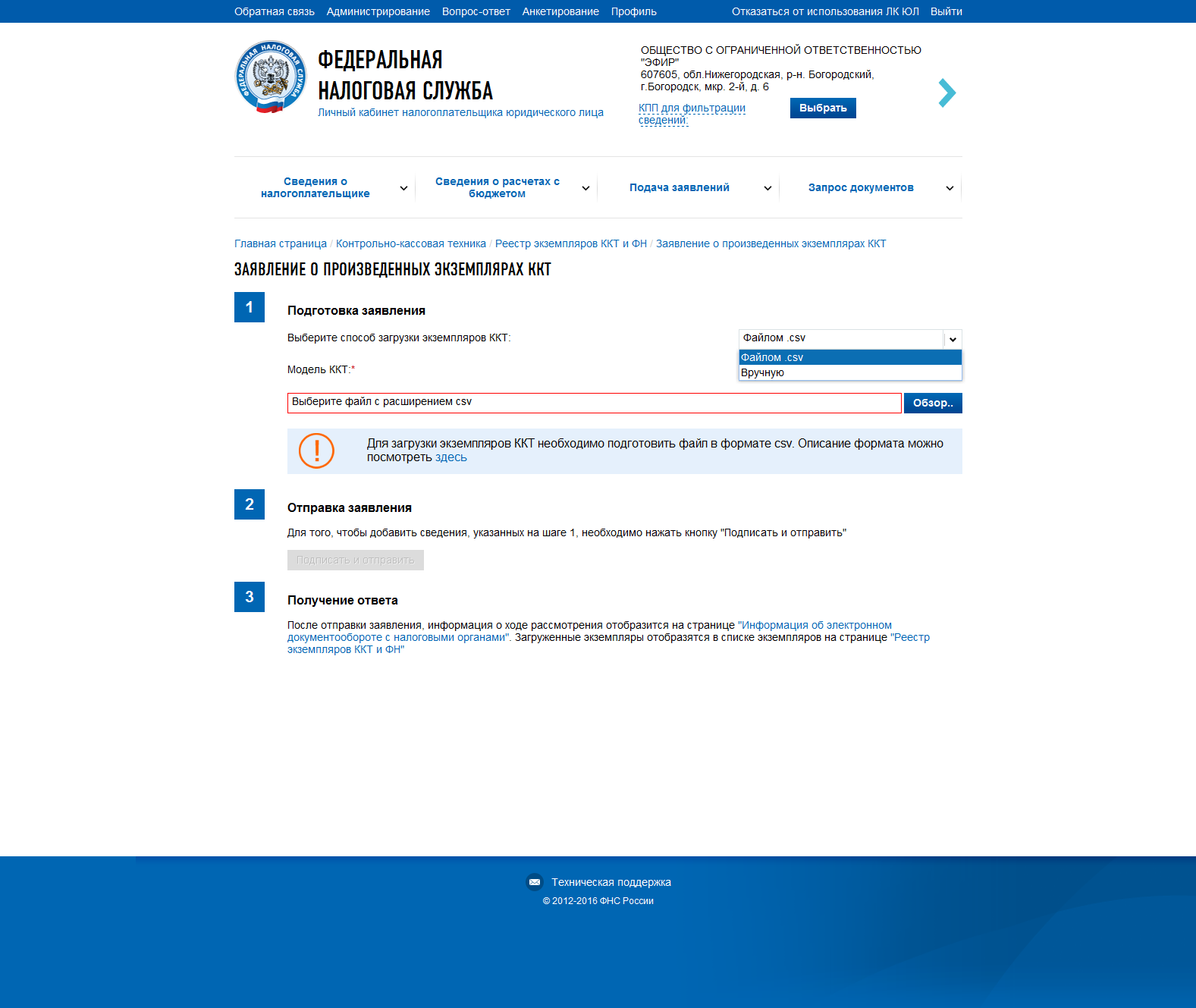 юридически значимый документооборот между ФНС и пользователем КТТ
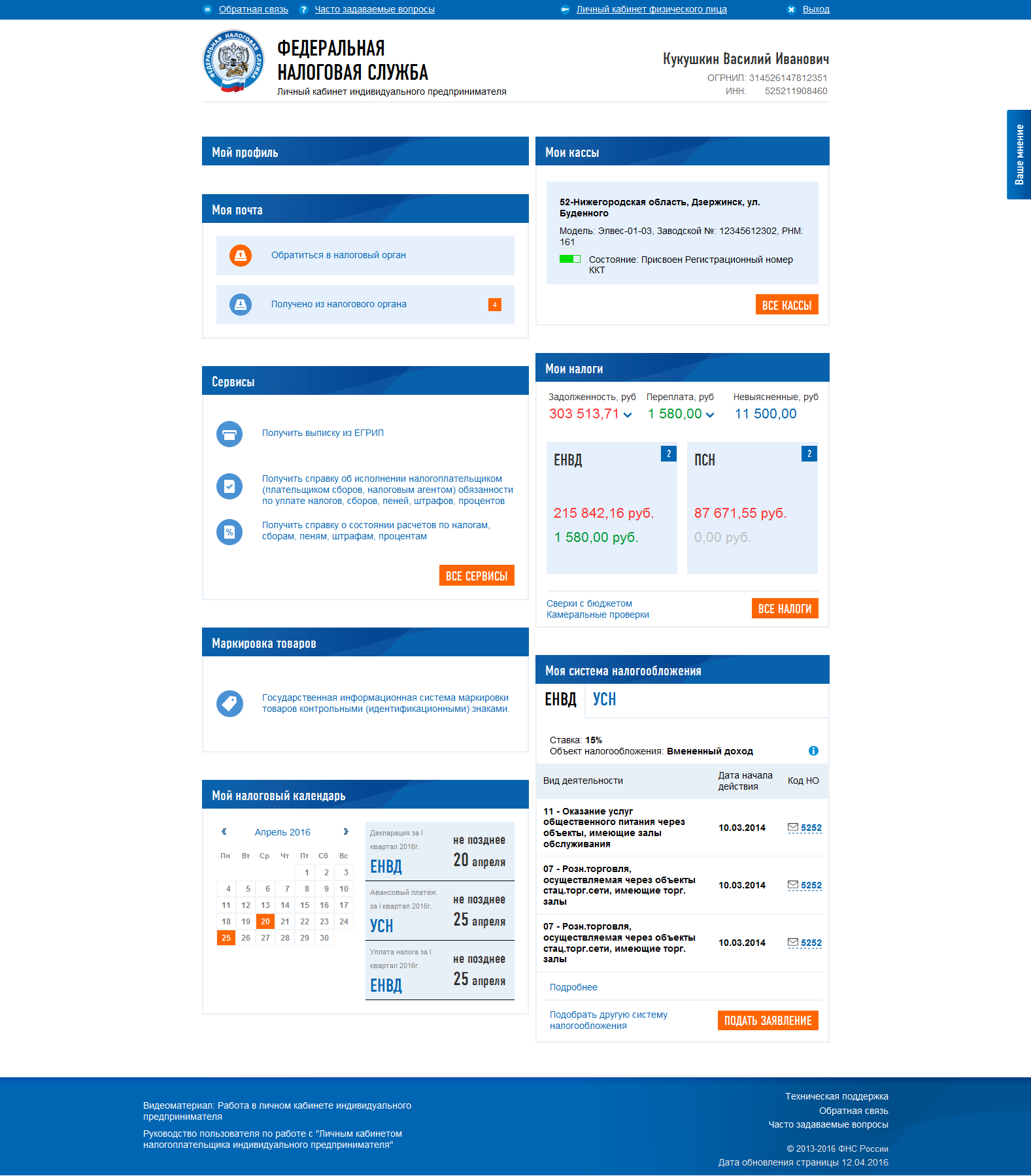 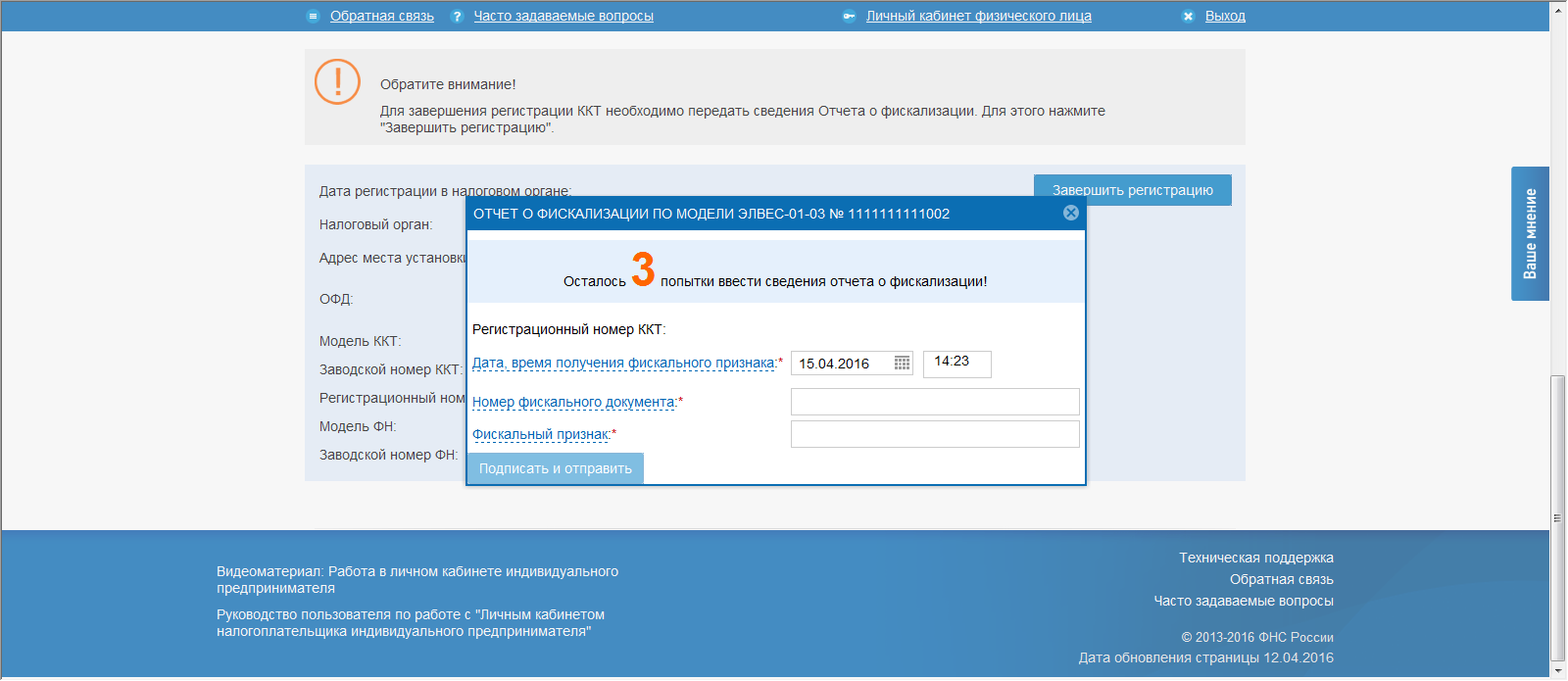 9
Мобильное приложение проверки чеков
Персонализация
Проверка чеков
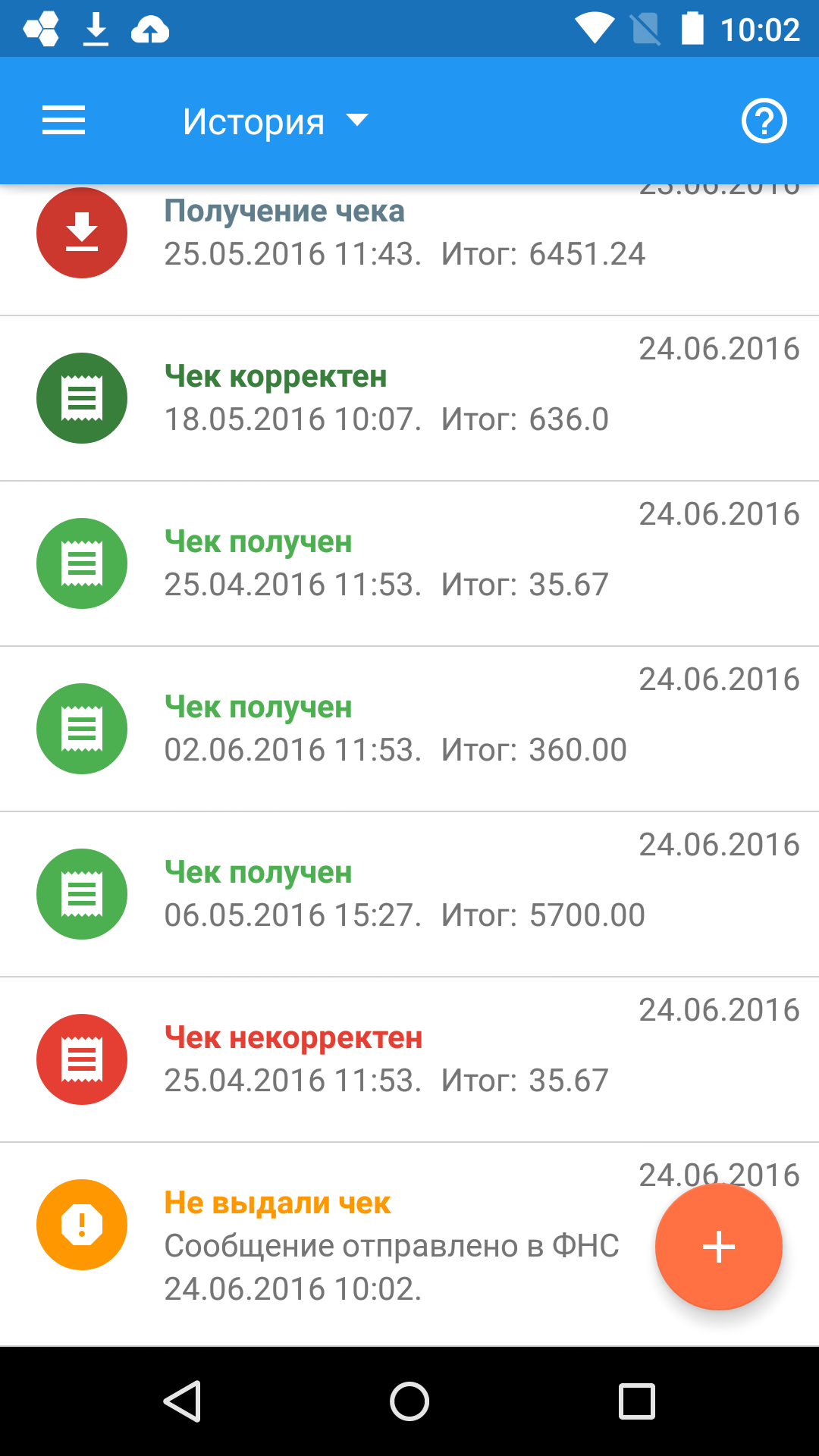 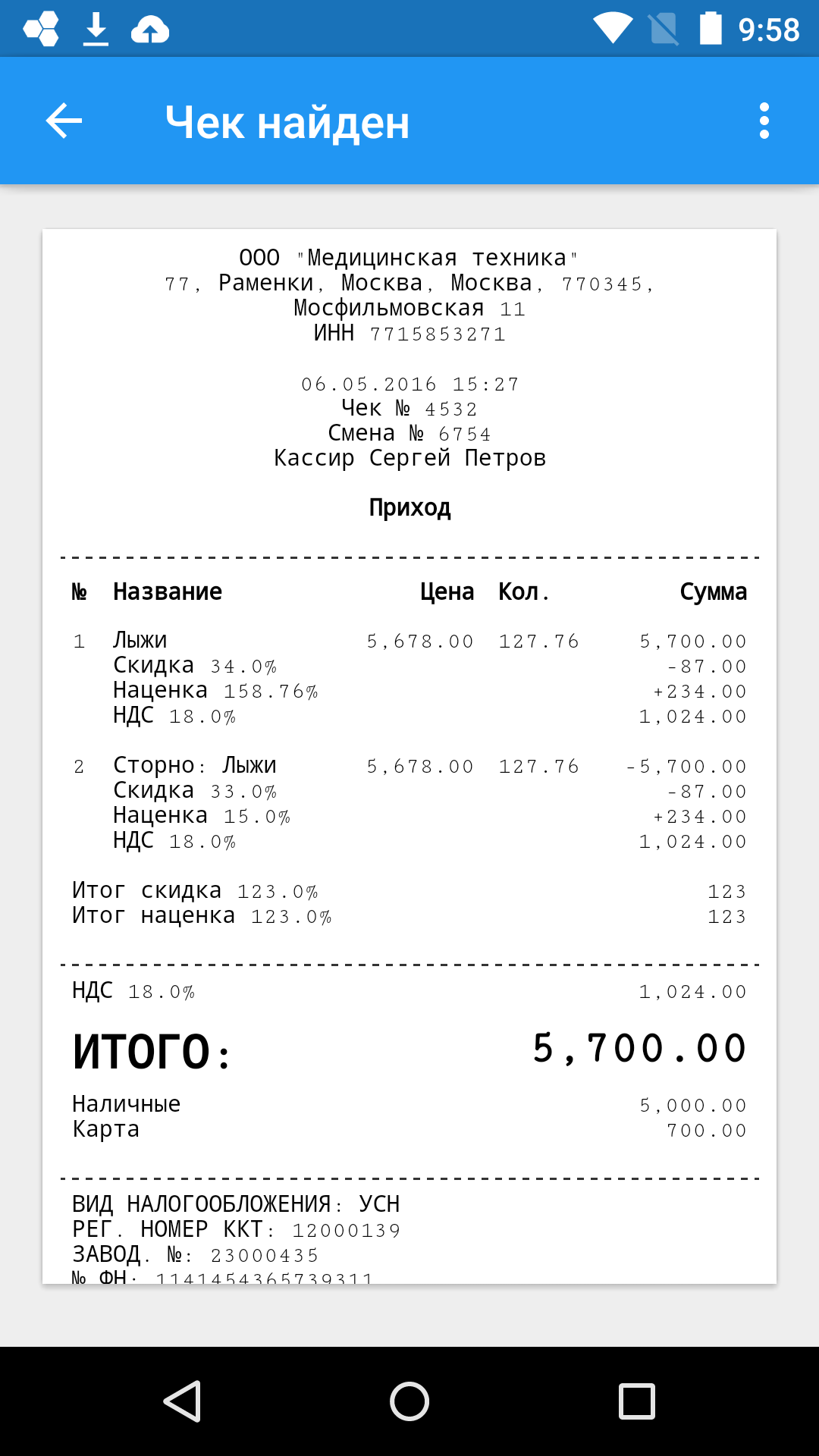 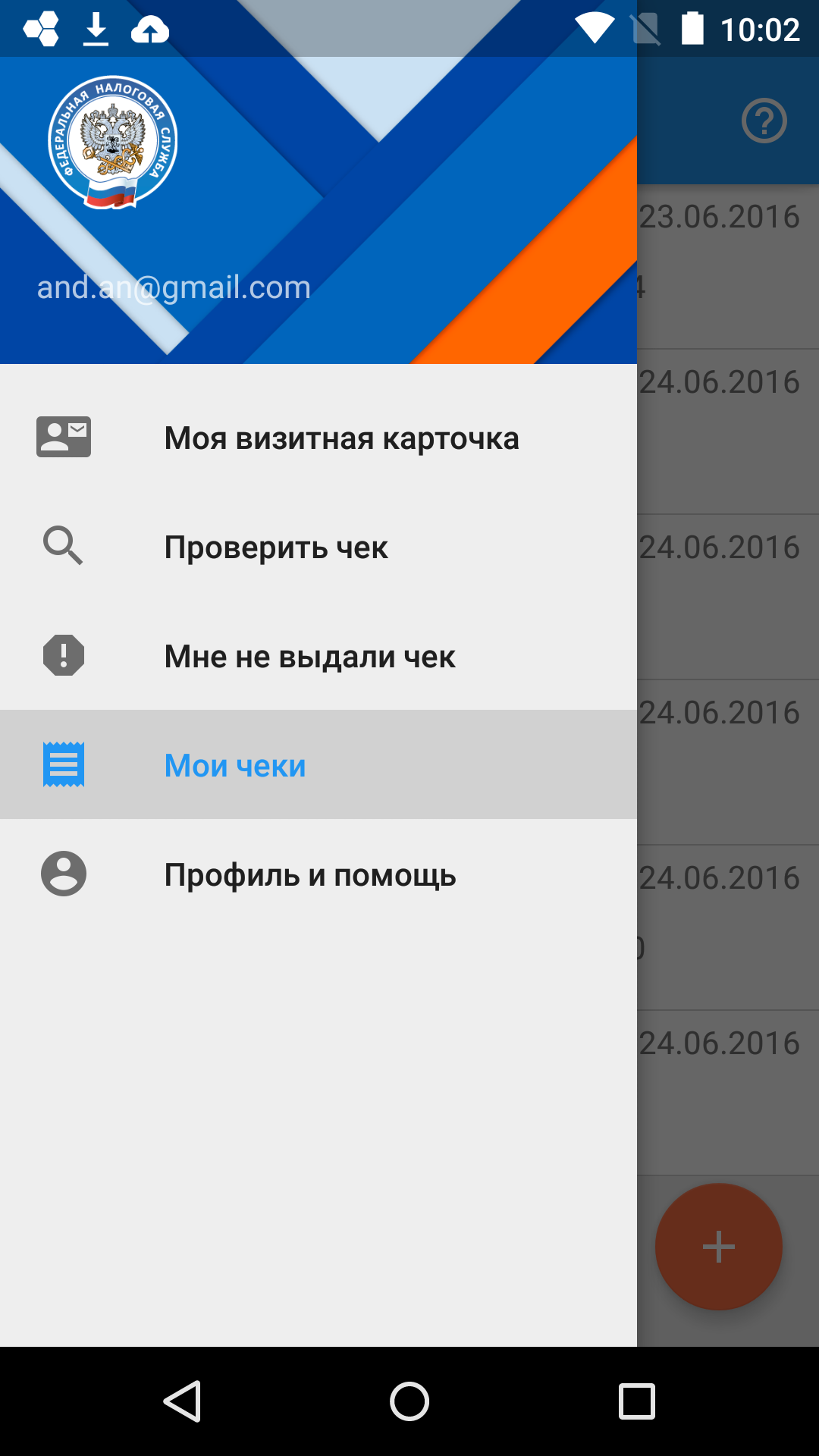 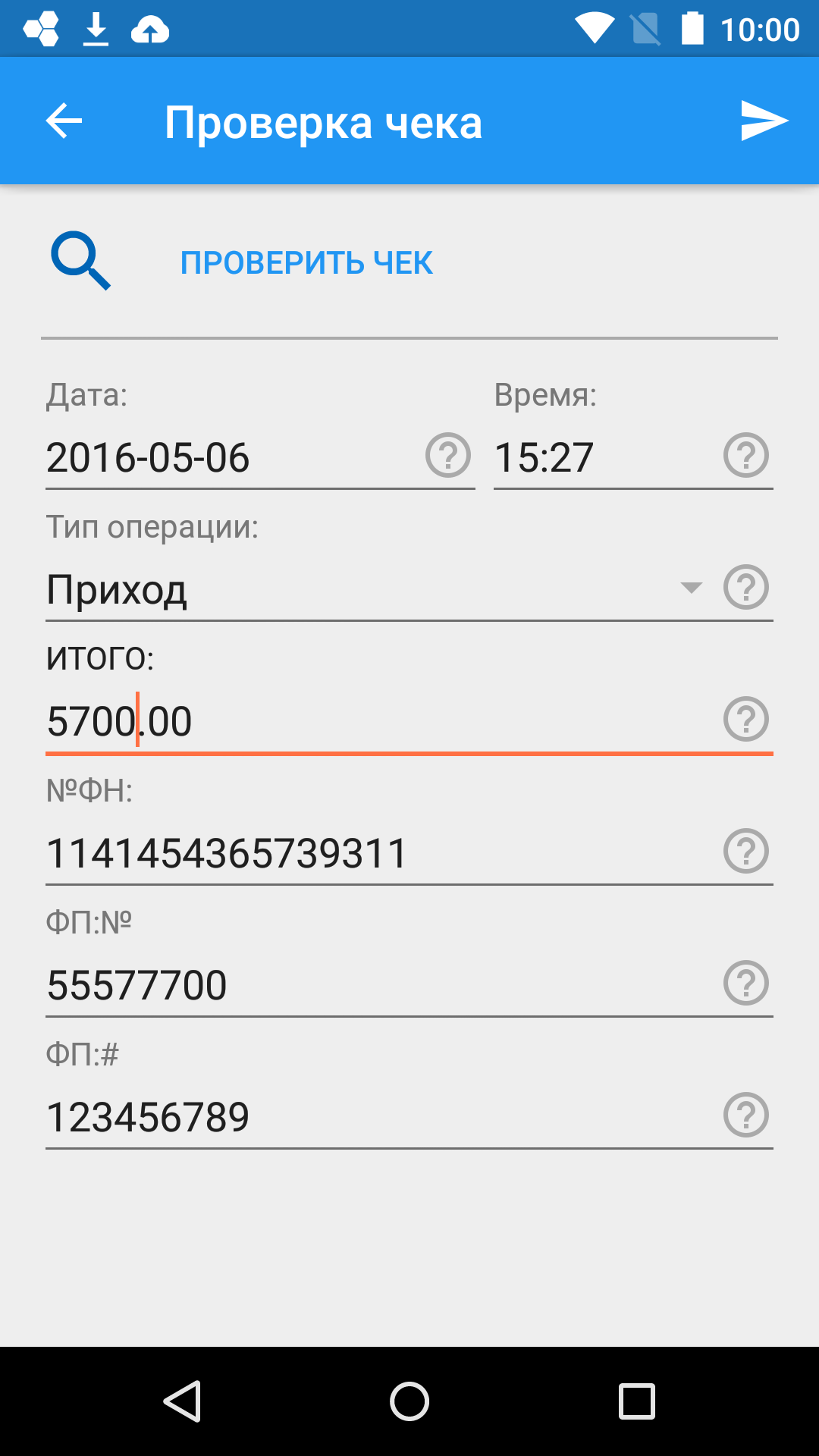 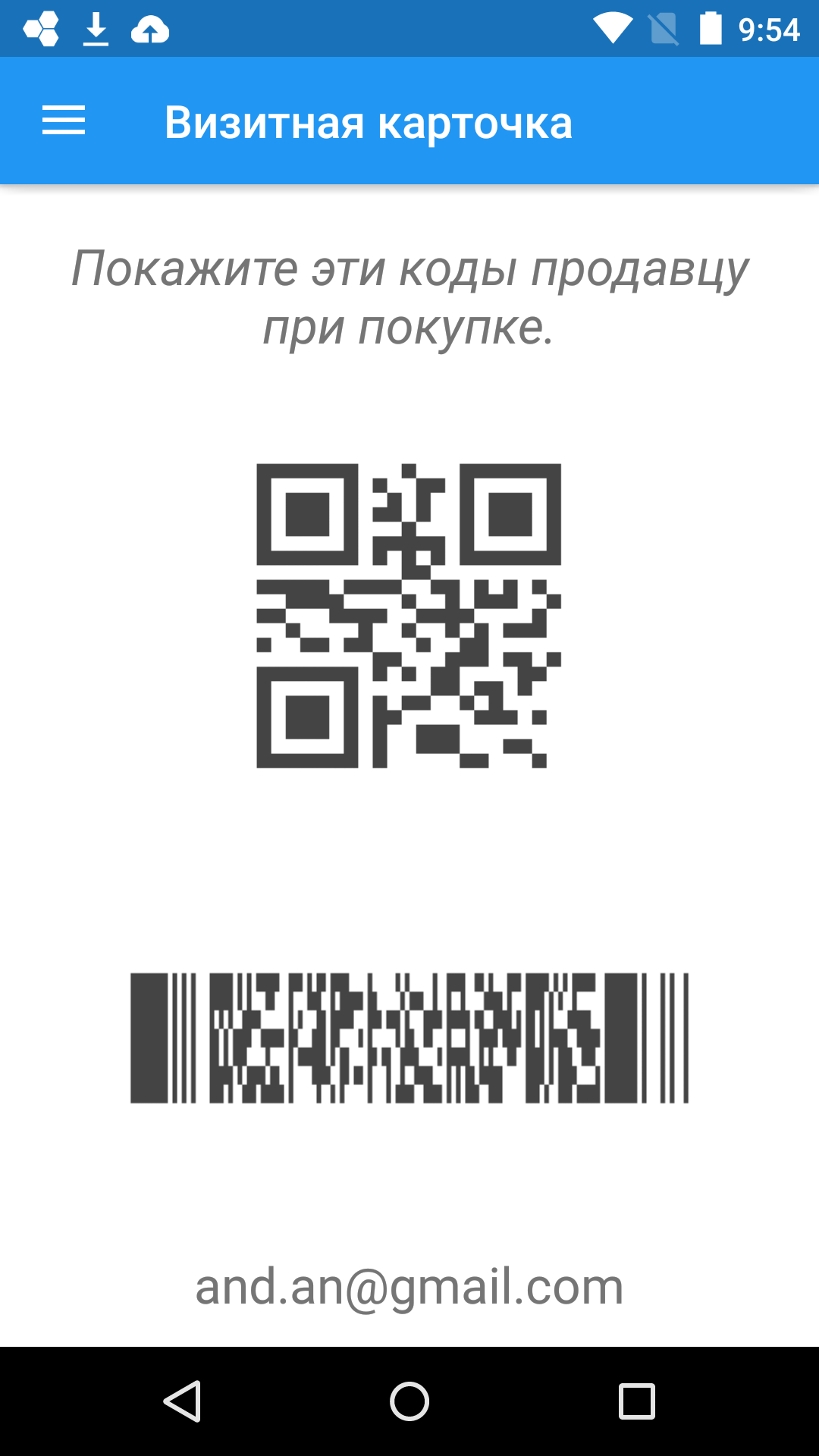 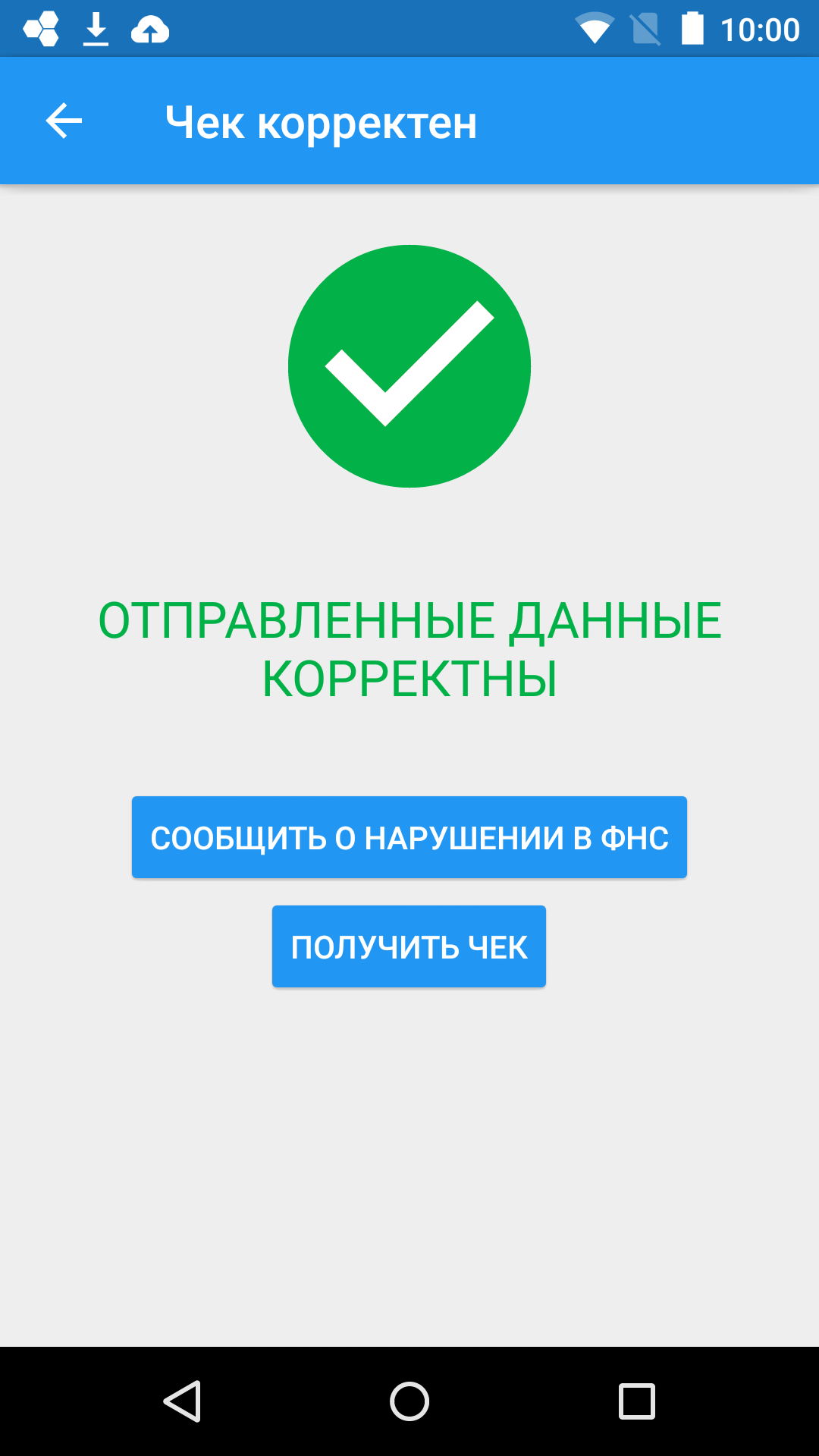 10
Спасибо за внимание!